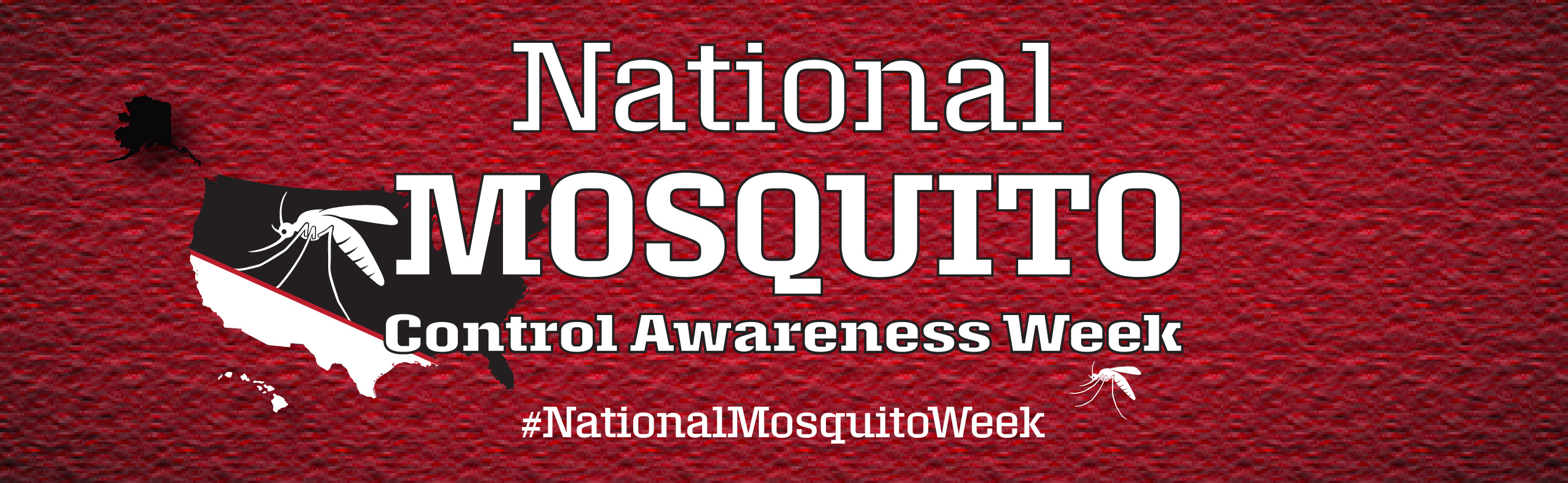 June 23-29, 2019www.MosquitoAwareness.org
Did you know mosquitoes are the most dangerous creatures on the planet?
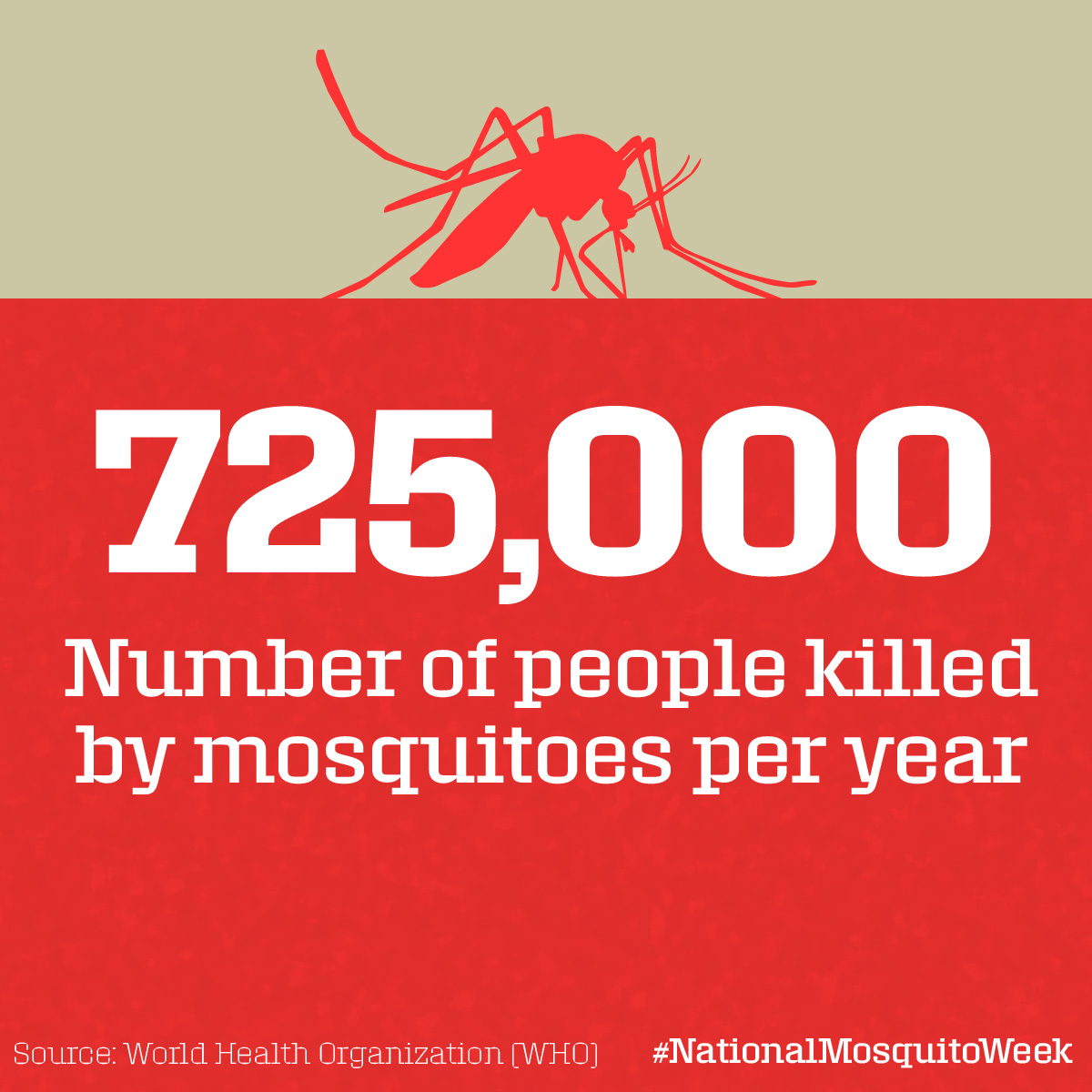 To stop mosquitoes from growing, eliminate stagnant water
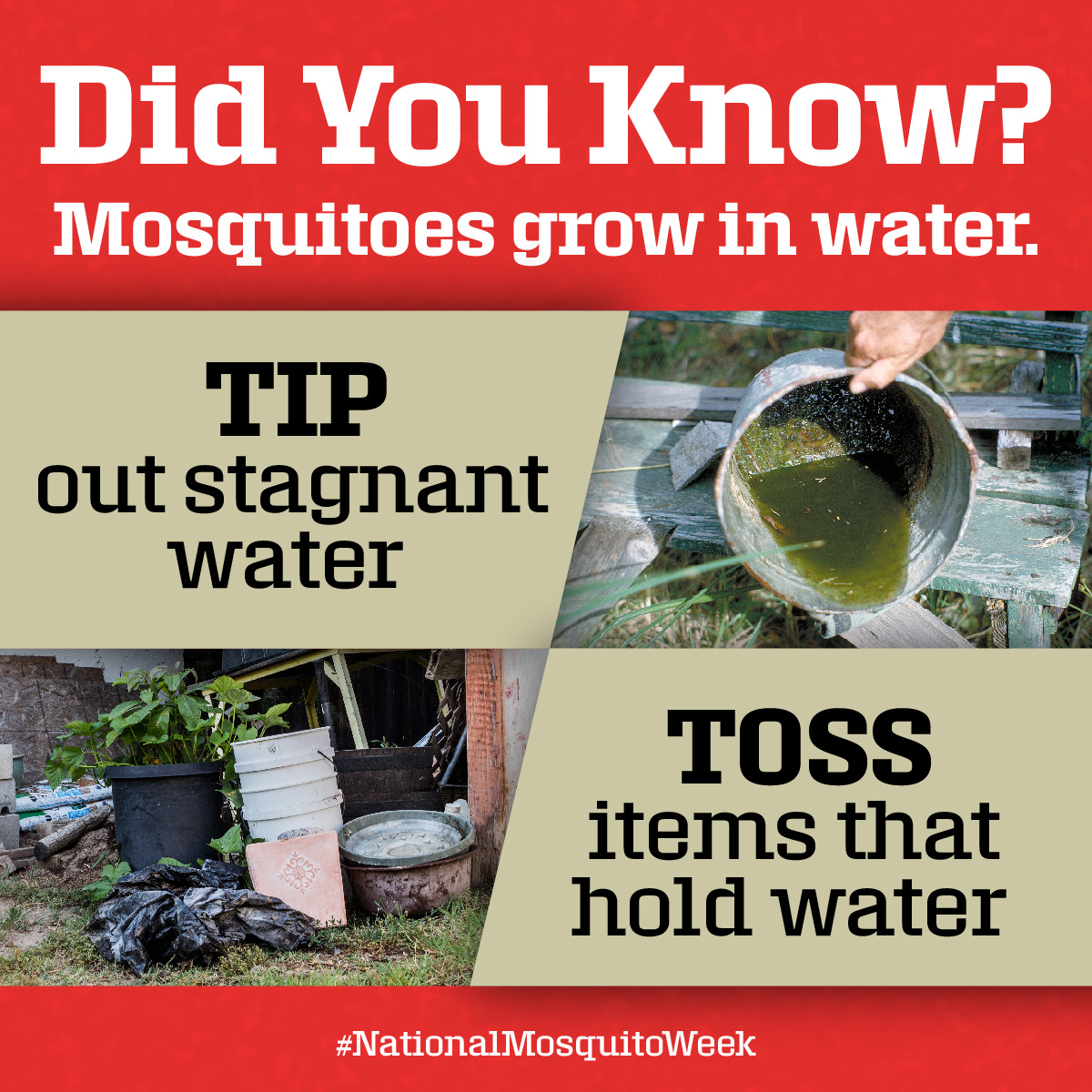 Stagnant water can be found in many places around the home
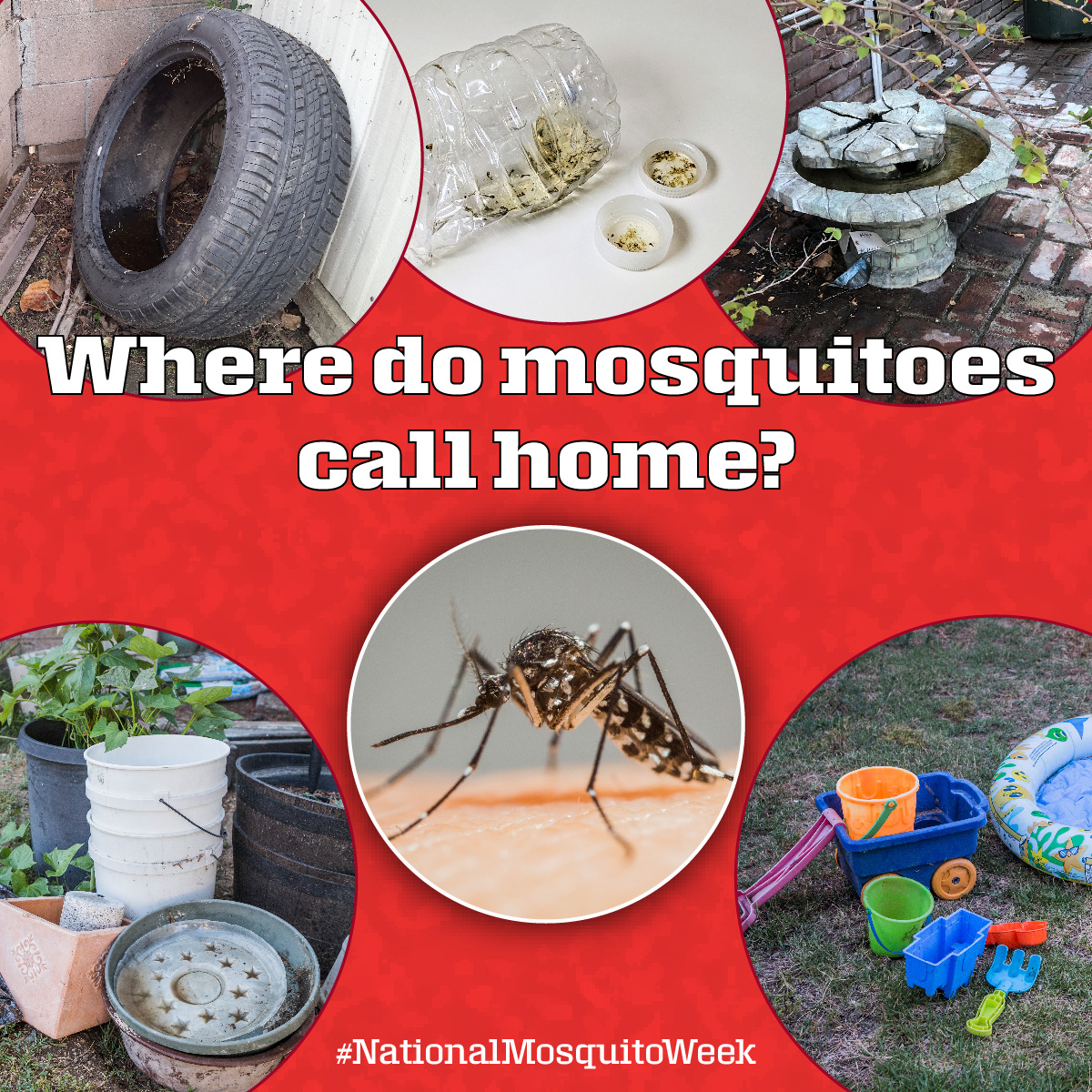 Be sure to use repellent!
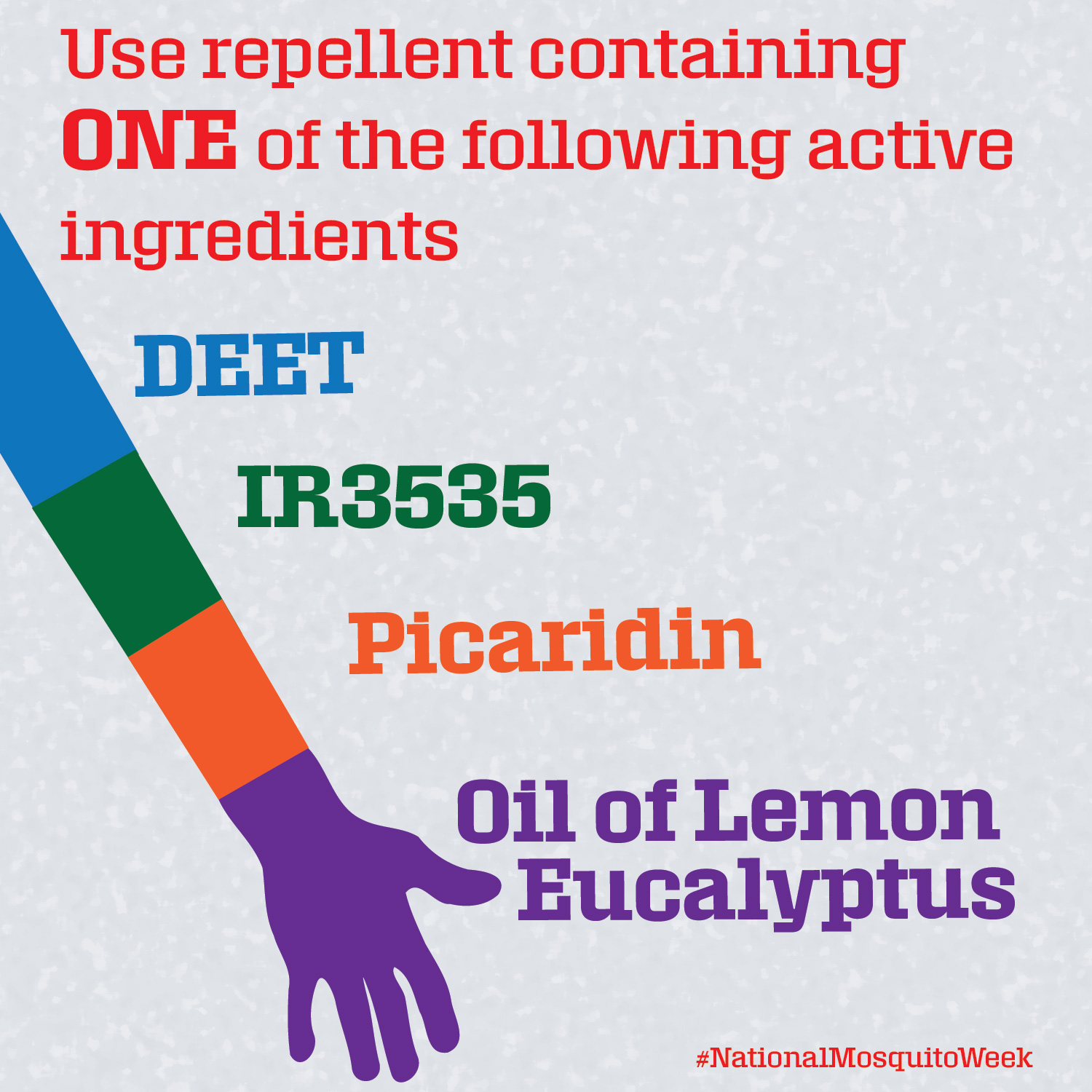 Dogs can get sick from mosquitoes, too!
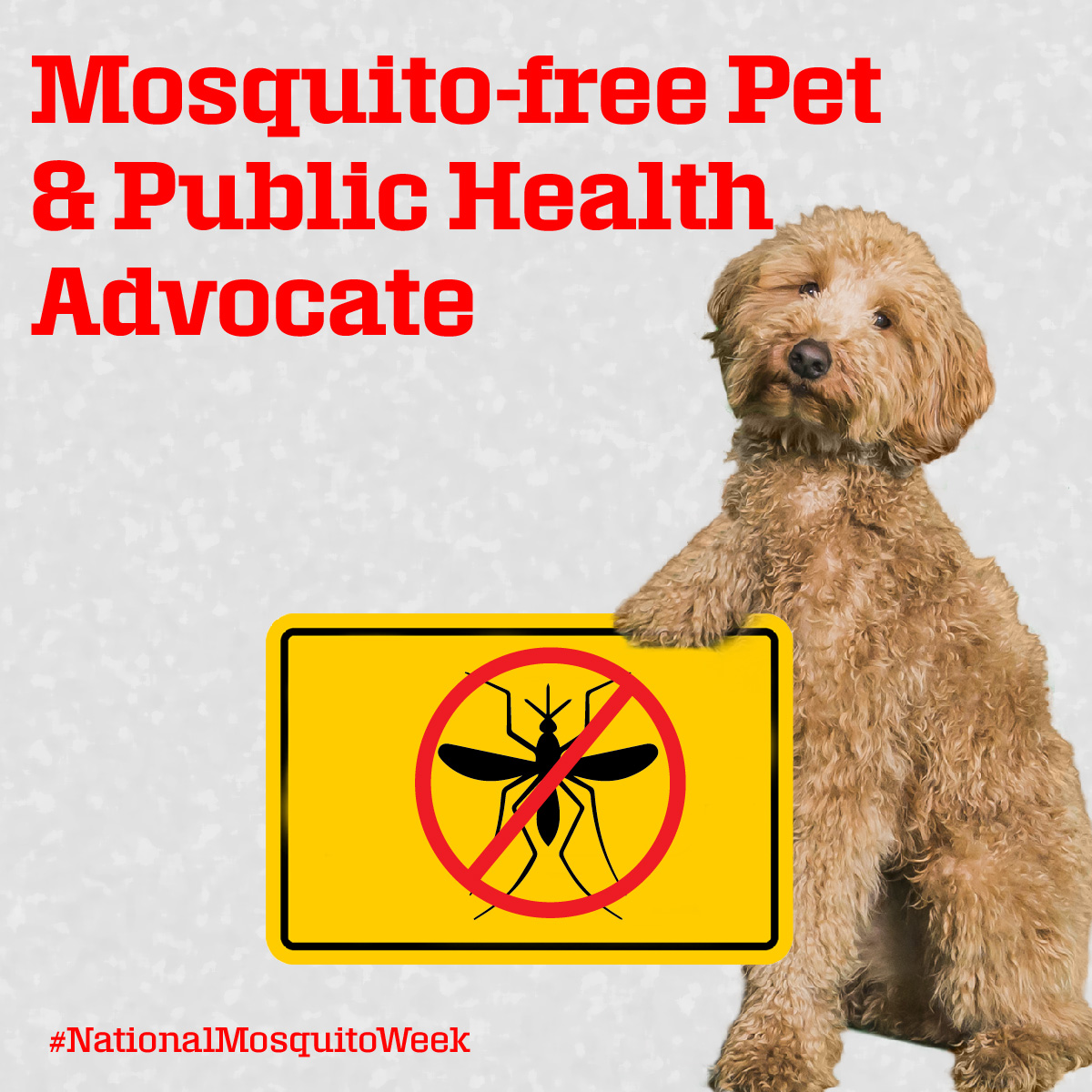 Don’t forget to use repellent 
when you travel
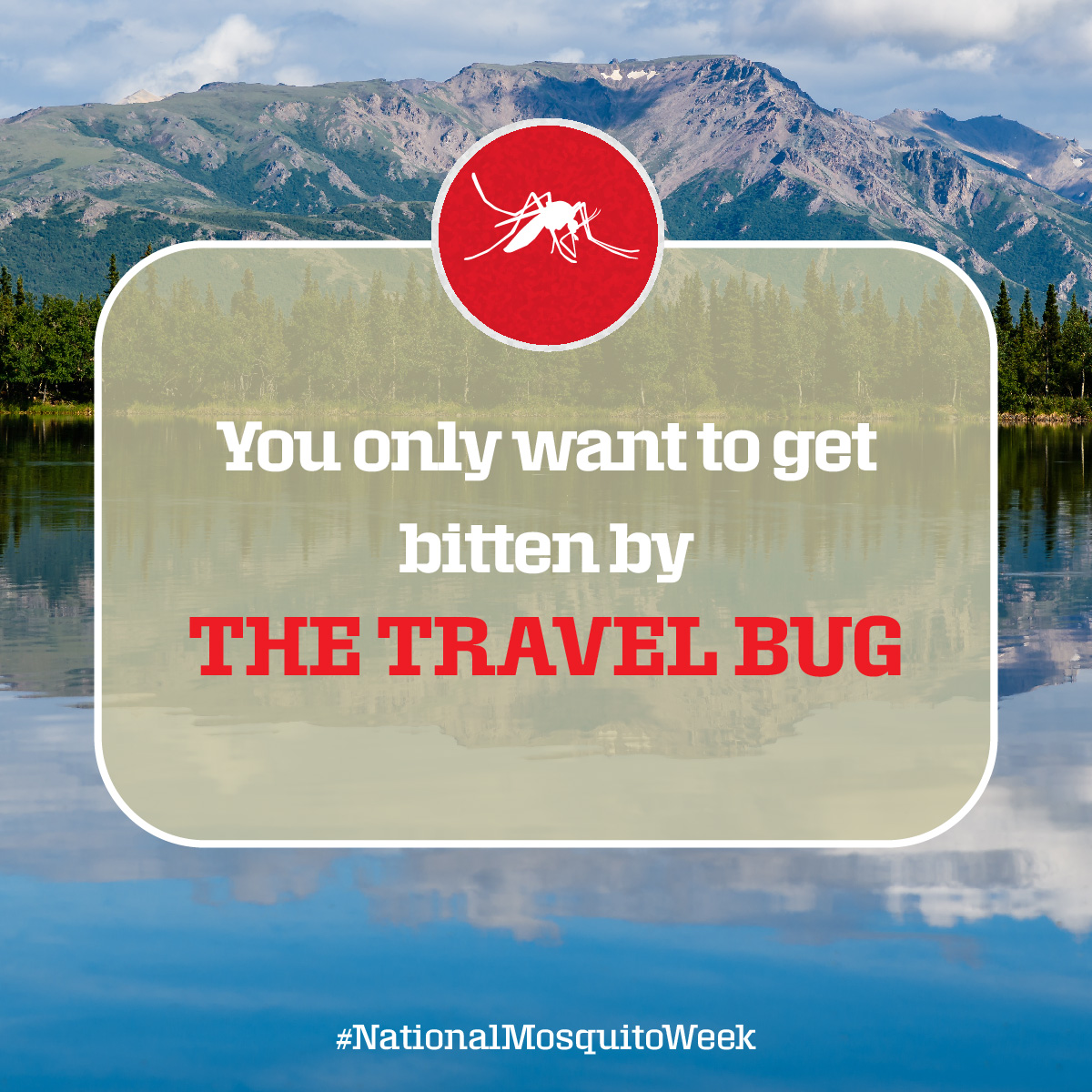 Thank you for doing your part
We cannot do it alone. 
Mosquito control is a shared responsibility.
If Residents/Businesses Require Assistance: www.SGVmosquito.org | 626-814-9466
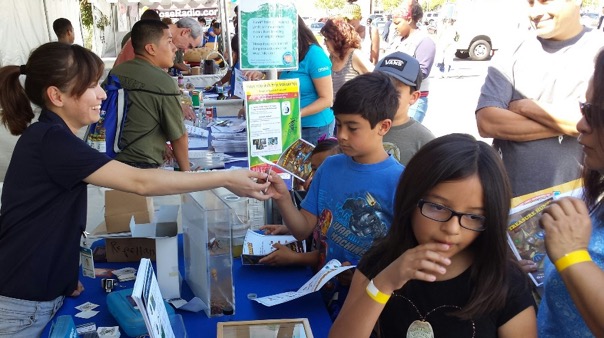 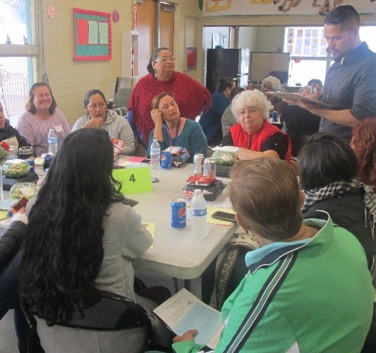 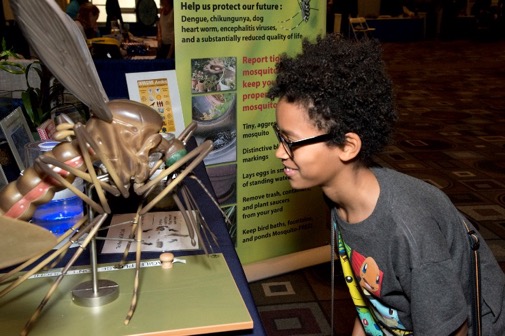 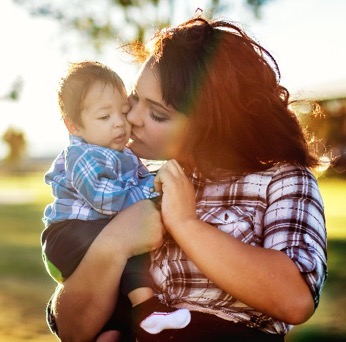